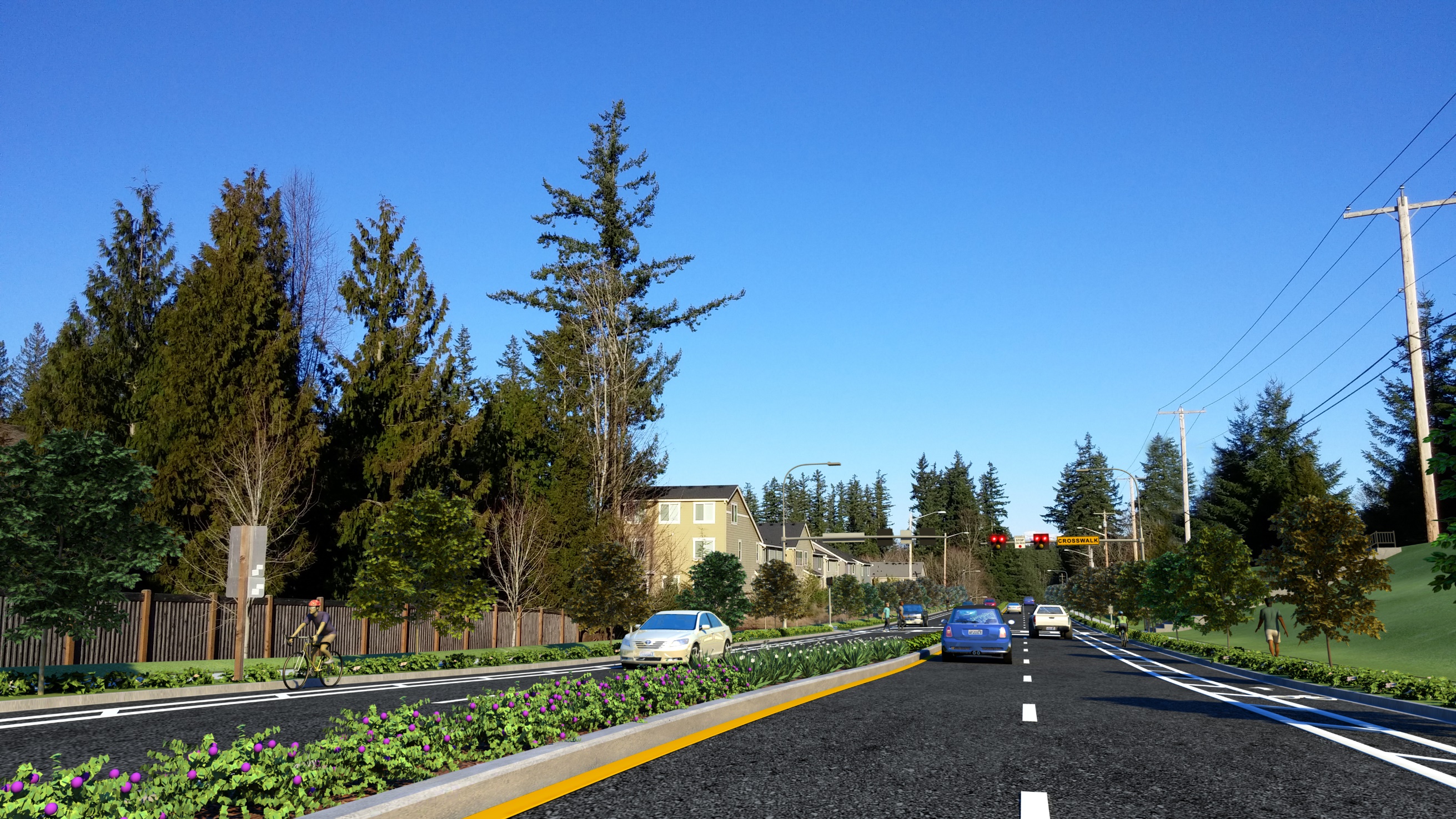 Issaquah-Fall City Road
Project Update
City Council Study Session
March 13, 2018
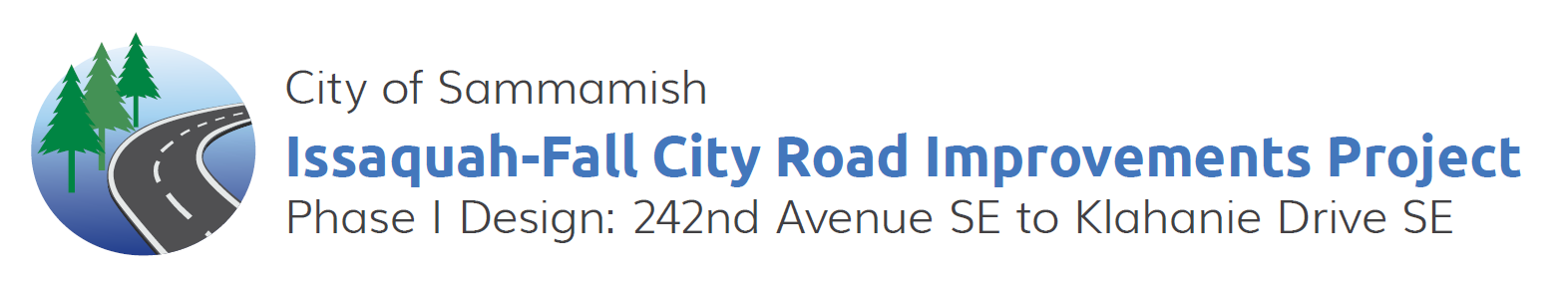 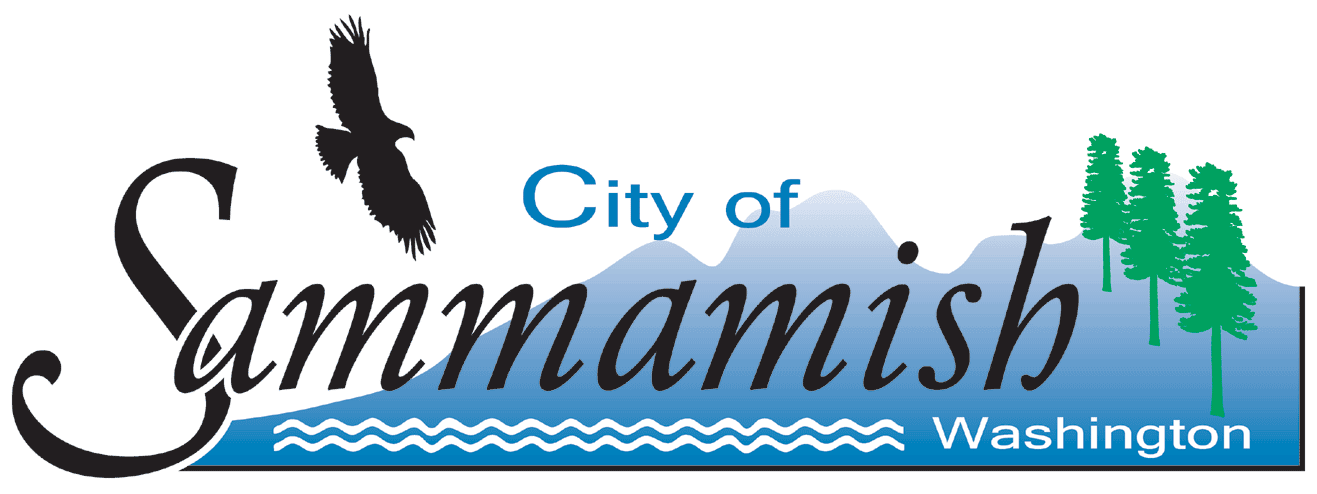 2
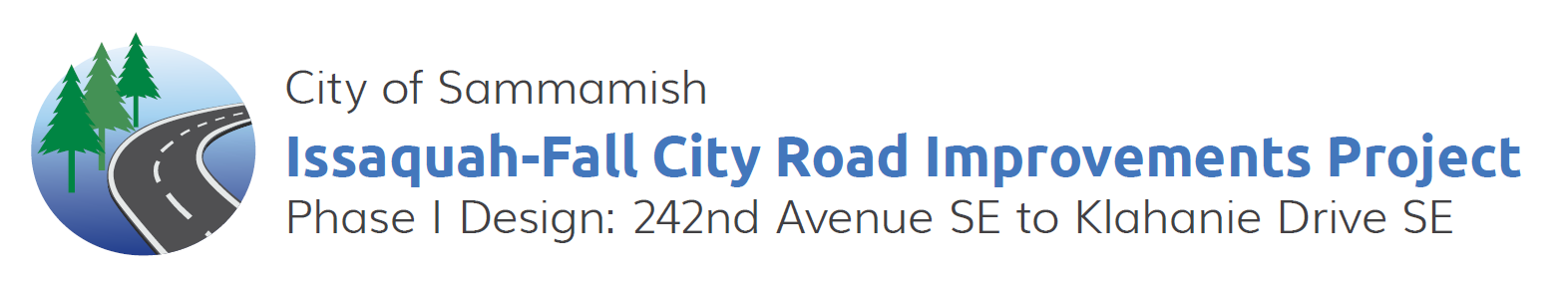 Meeting Agenda
Introductions
Schedule
Cost Implications
Factors Driving Cost
Actions Taken
Potential Cost Savings
Discussion
Direction from Council
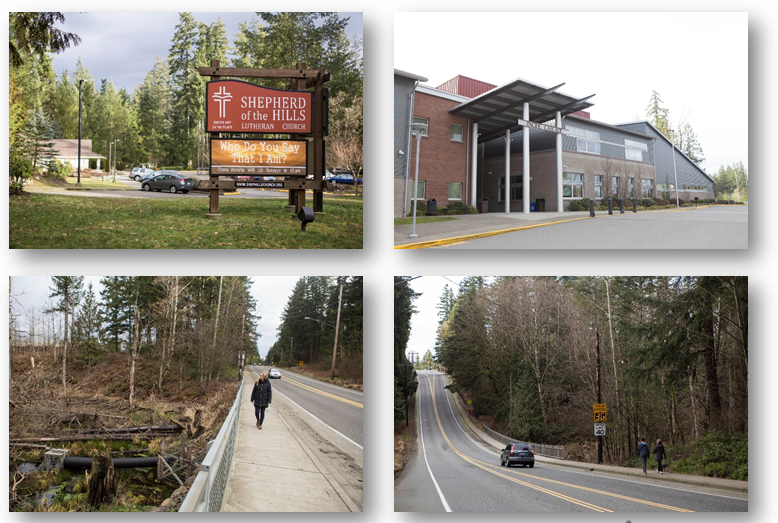 3
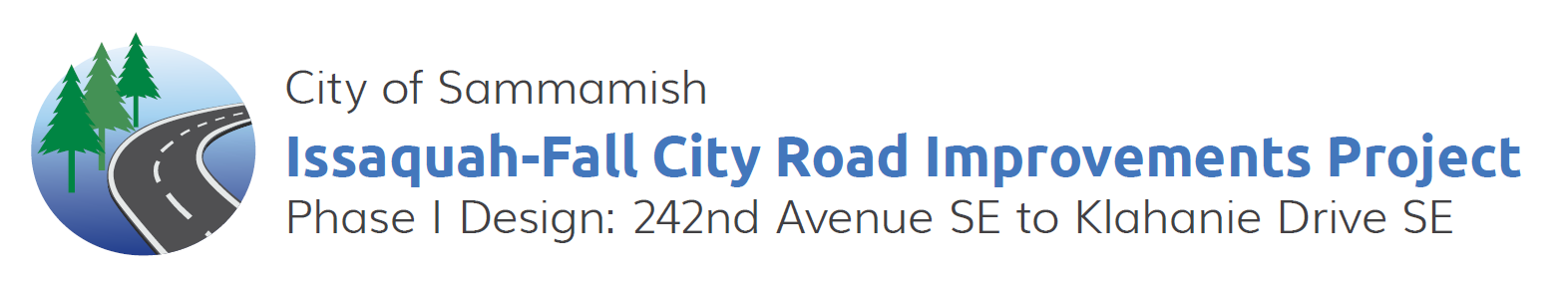 Project Overview – Congestion Relief & Safety
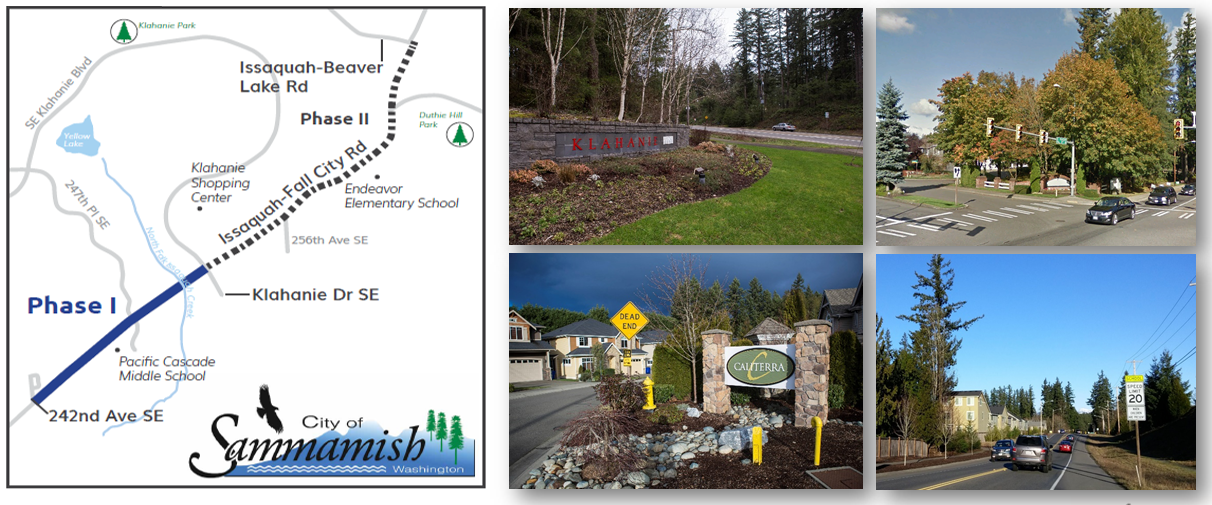 4
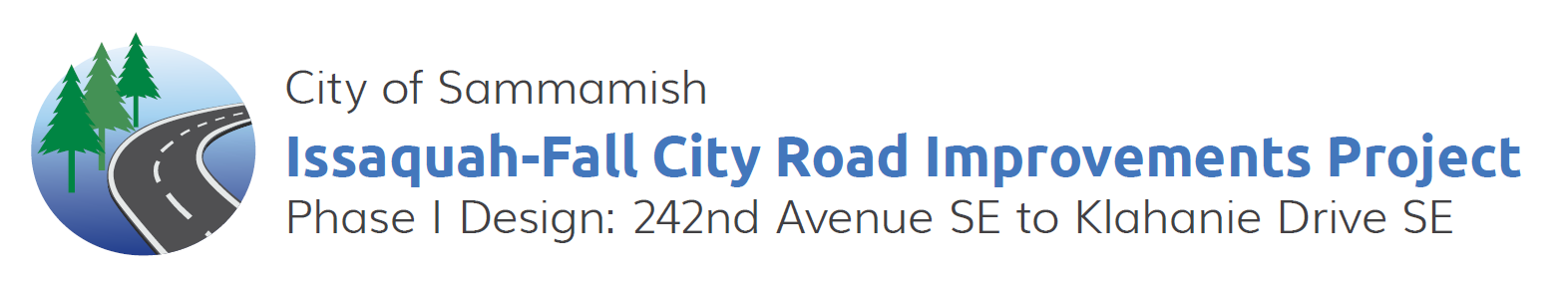 Project Timeline
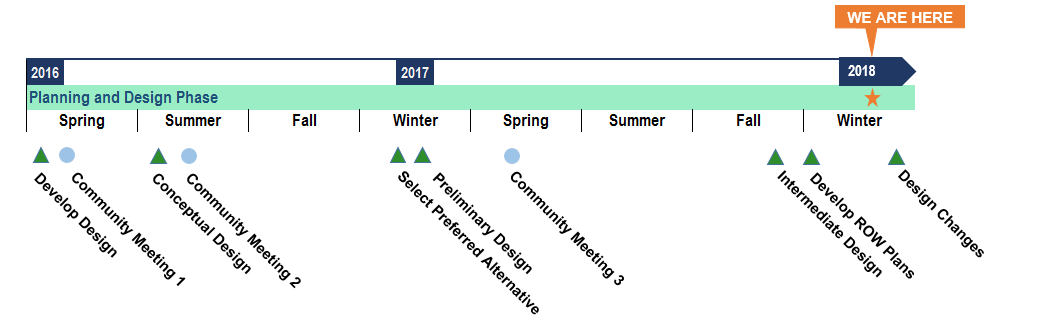 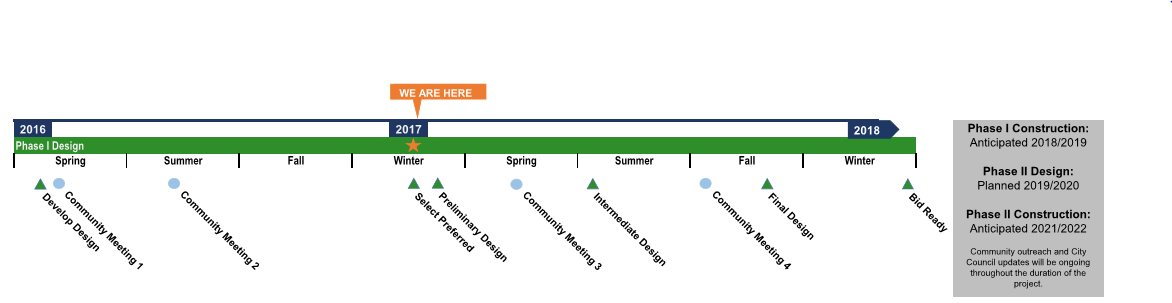 5
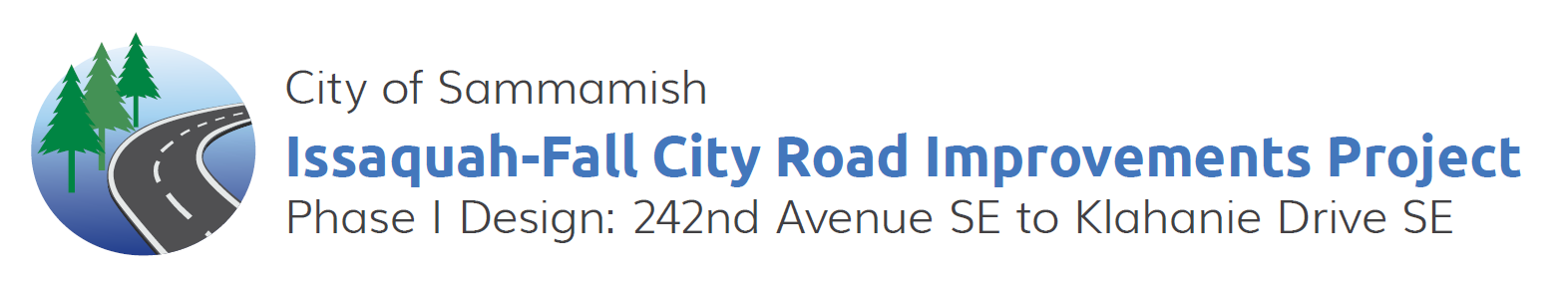 Project Timeline
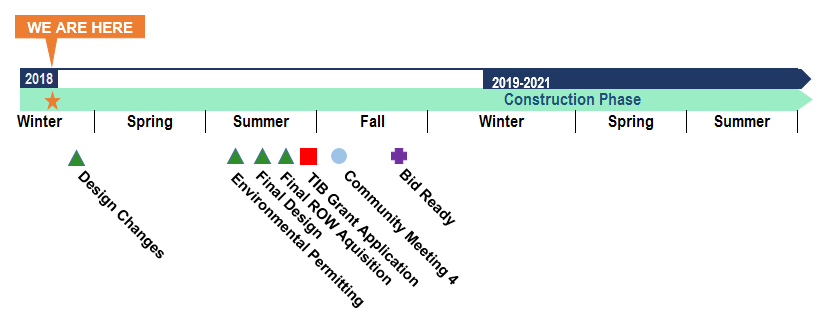 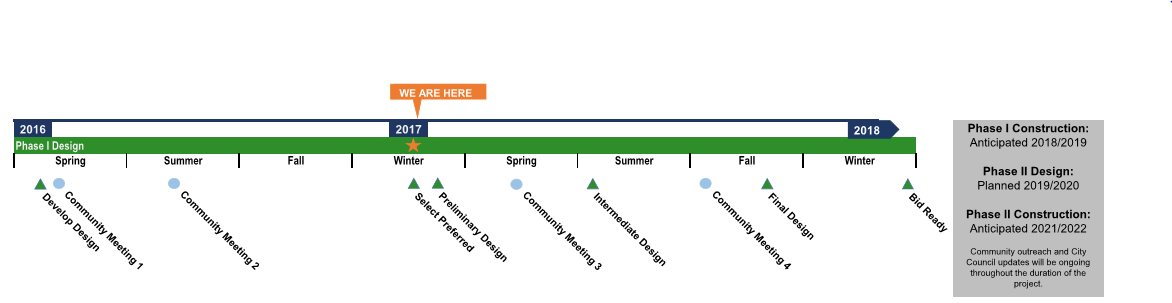 6
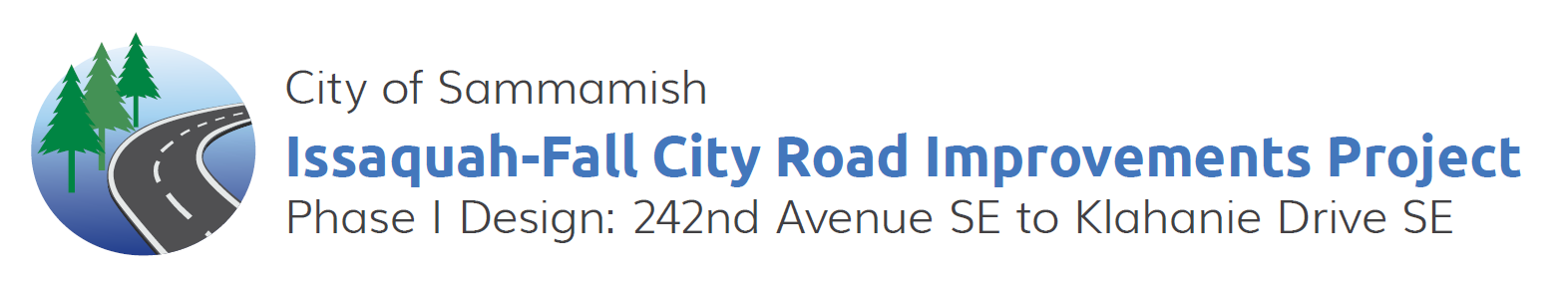 Preliminary Estimates of Probable Construction $
Estimates include Construction Activities only
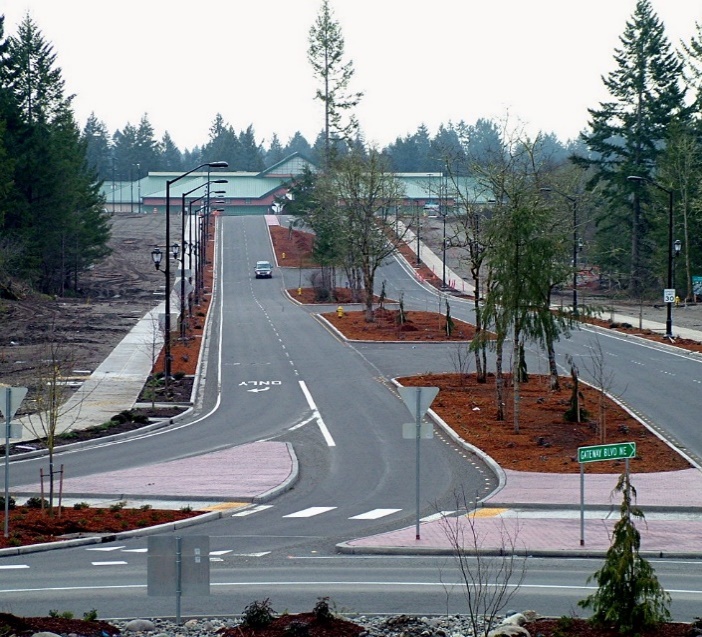 7
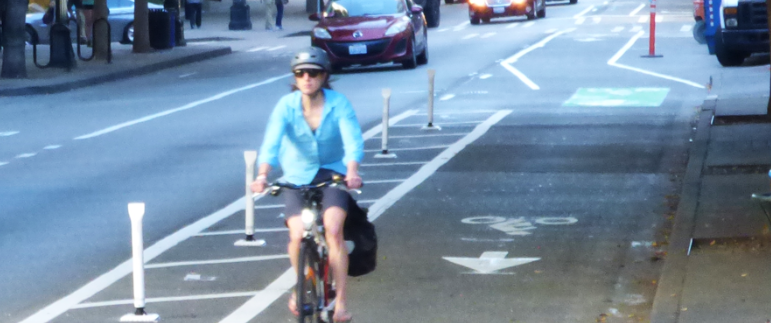 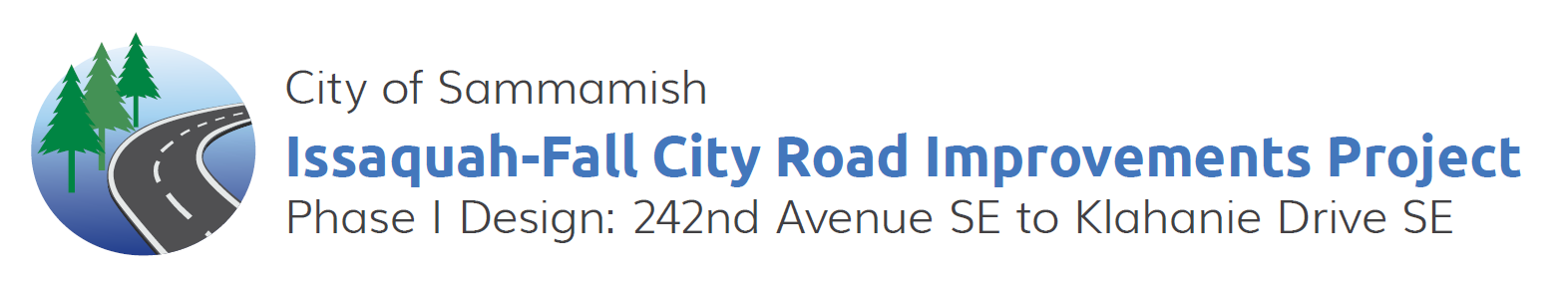 What Changed – Conceptual to Preliminary?
Changed Intersection Types to Roundabouts

Selected Bridge to Replace Culvert

Selected Landscaped Medians, Irrigation, and Bike Lane Buffers
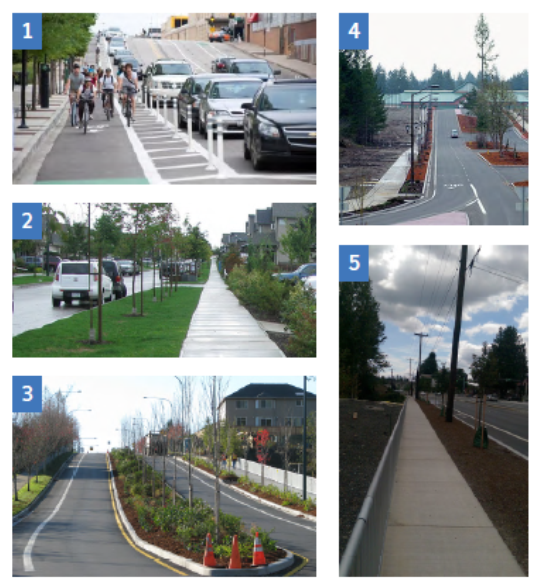 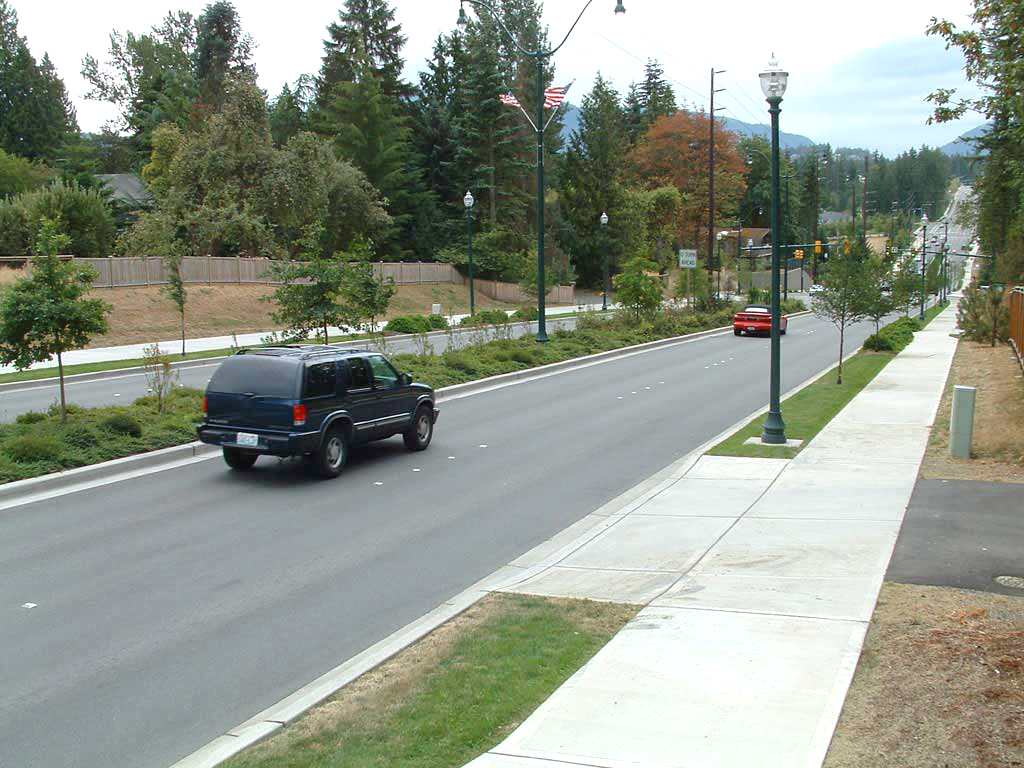 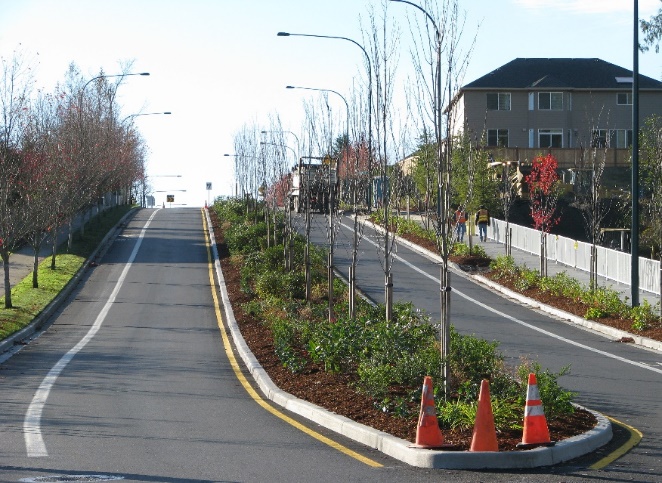 8
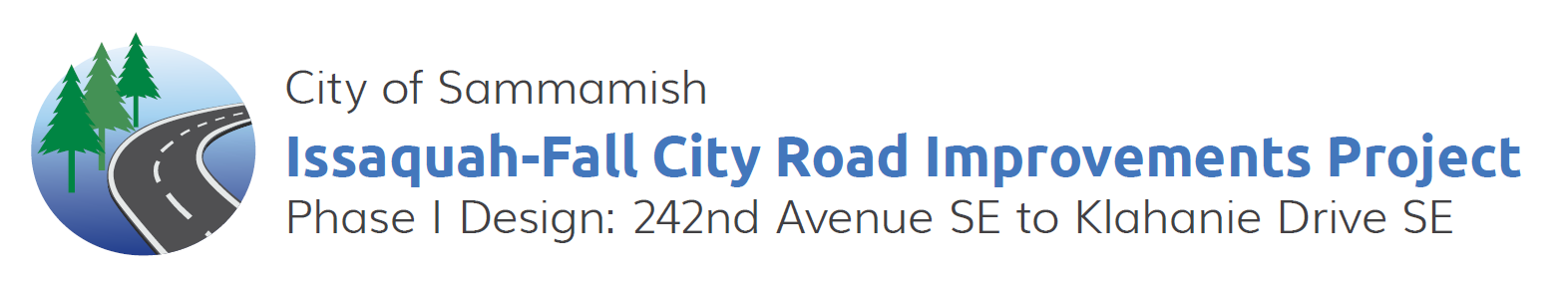 What Changed – Preliminary to Intermediate Design?
Increased Median Width – Adding Walls
Changed Drainage Design to Relocate Proposed Pond
Geotech Report – Poor Soils Impacts Bridge Foundations
Prosperity – Good Economy Increasing Unit Prices (FHWA Cost Indices) 7.8% Summer 2017
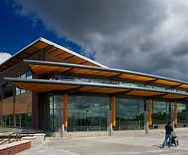 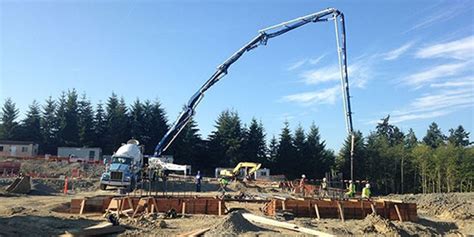 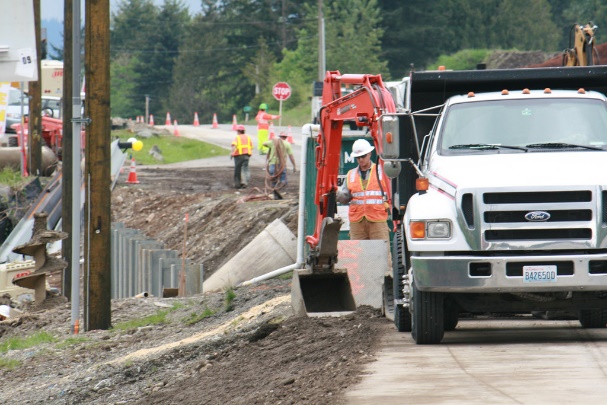 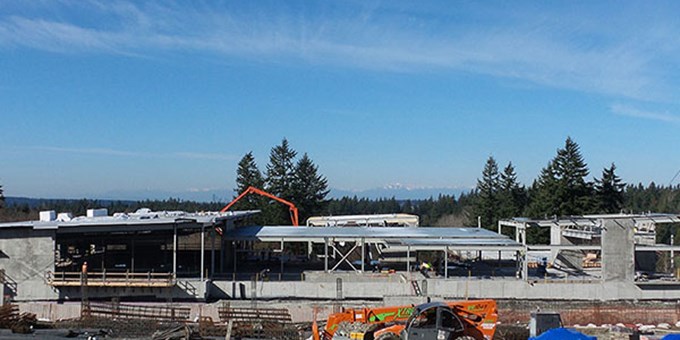 9
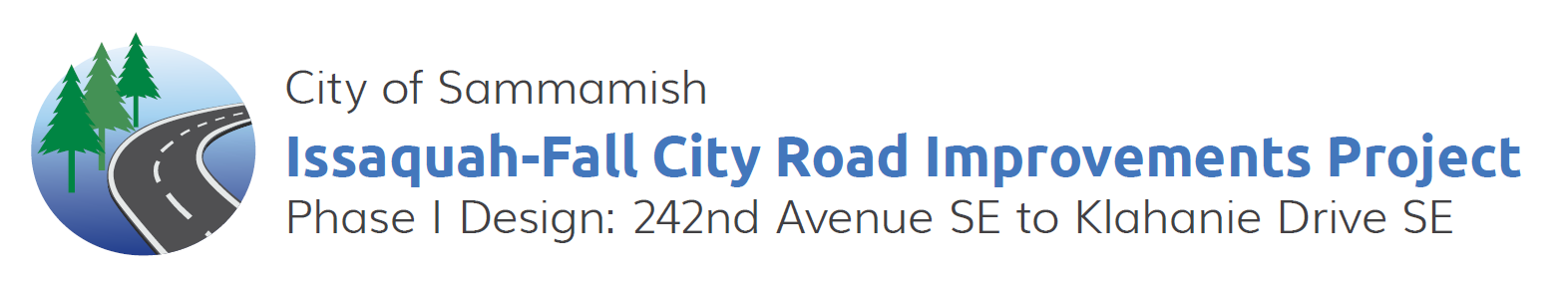 What Have We Been Doing to Address Escalation?
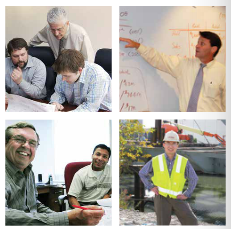 Identified Major Cost Drivers

Conducted “Mini” Value Engineering Workshop in Lochner

Engaged Regional Contractor to Review Approach & Identify Potential Savings
10
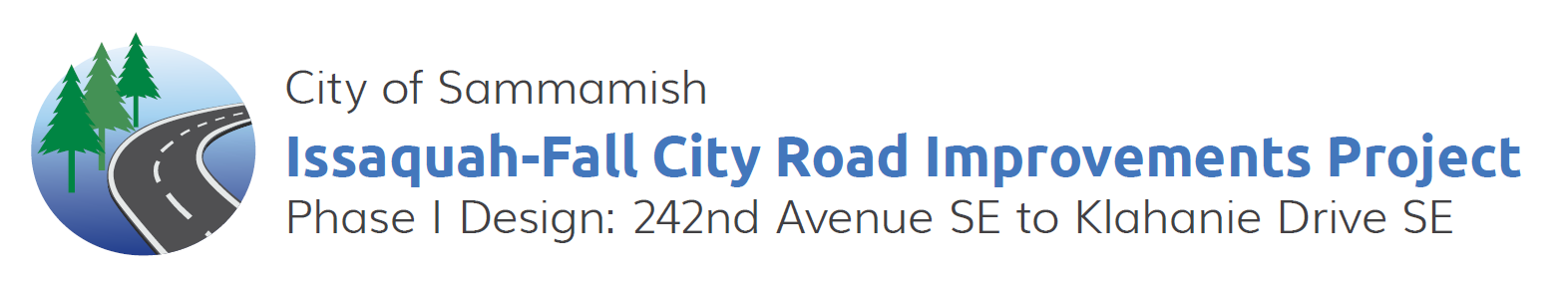 Potential Cost Savings
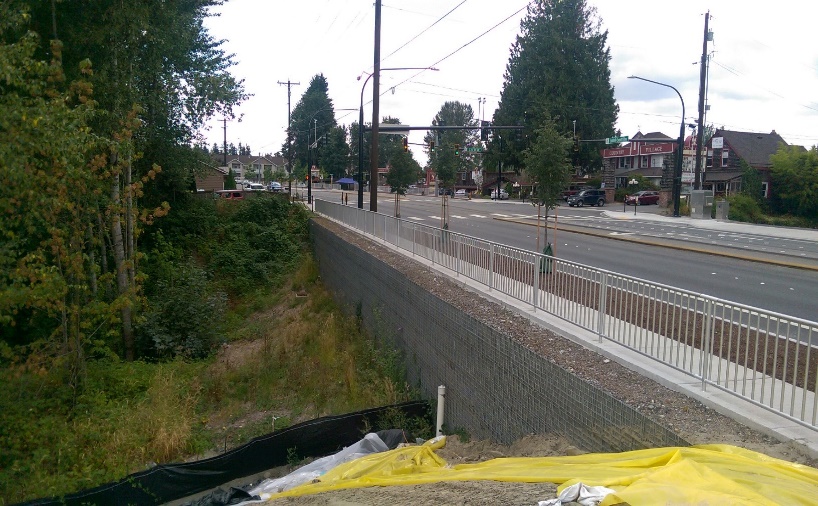 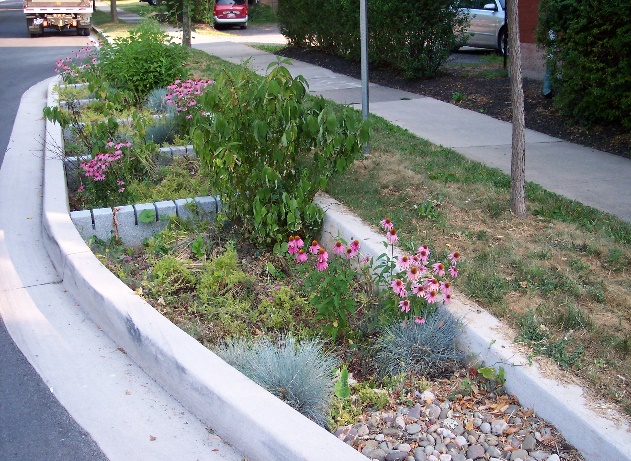 Focused on Major Cost Drivers

Bridge Design & Construction Methods

Reduced Roadway Cross Section

Walls – Number & Type

Intersections – Design Modifications
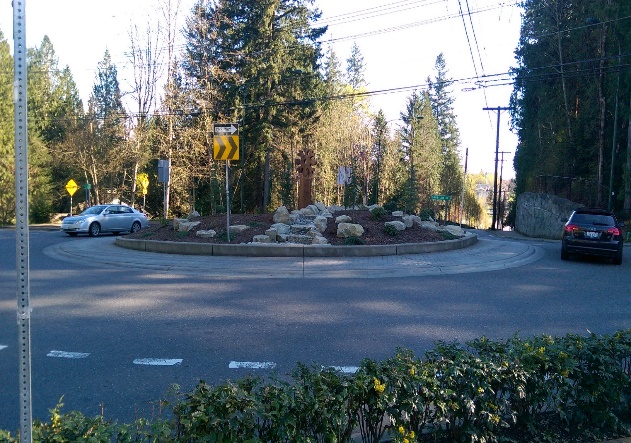 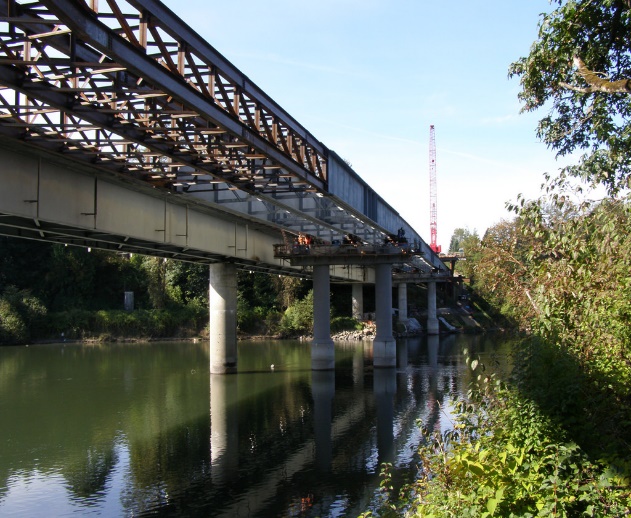 11
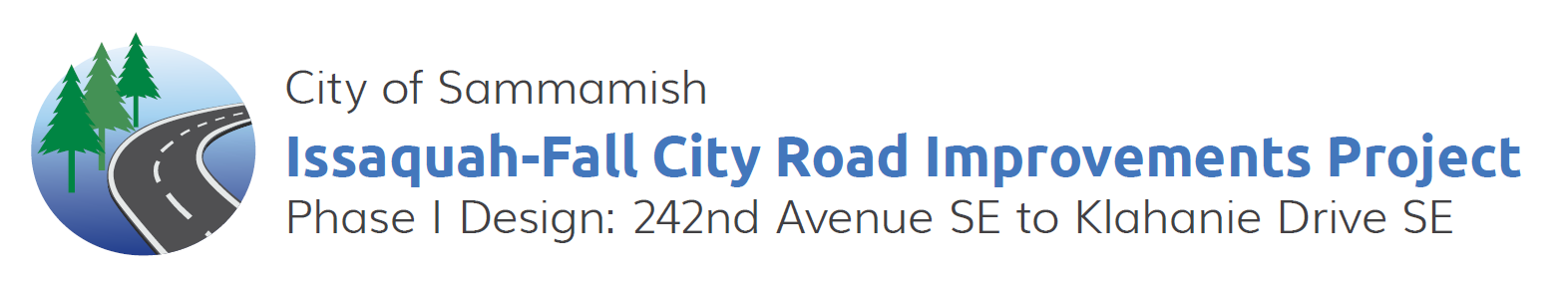 Current Plan – Stay the Course
12
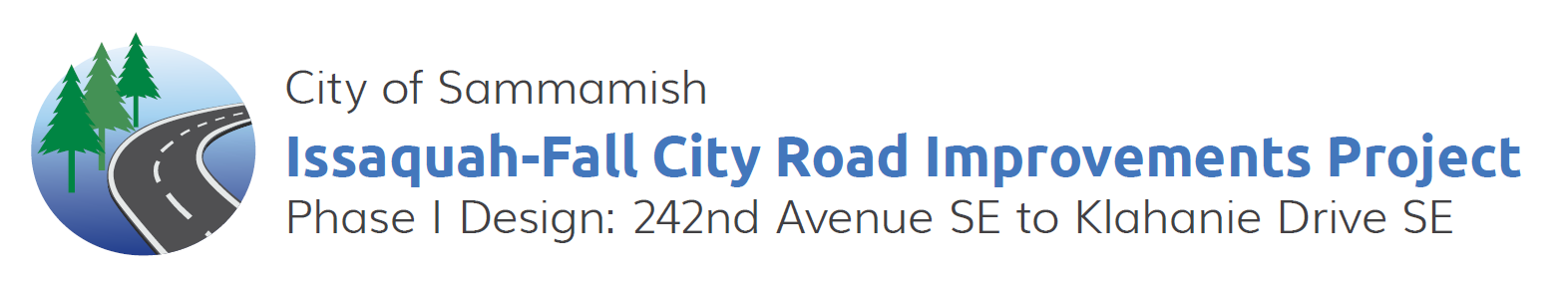 Preliminary Estimates of Probable Construction $
Estimates include Construction Activities only
13
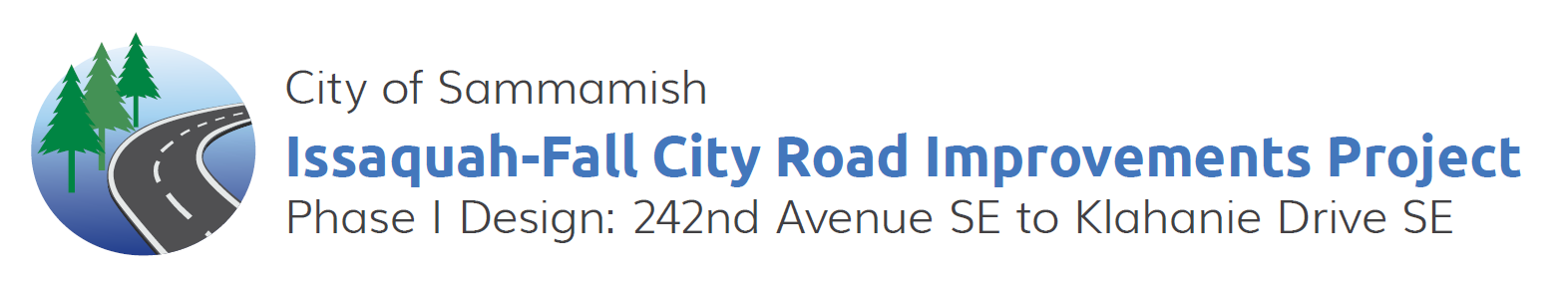 Alternative – Close the Road
14
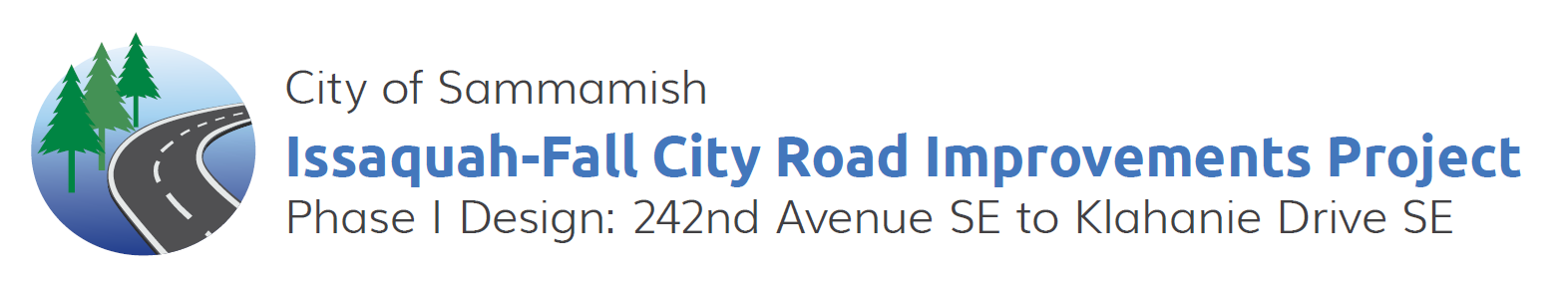 Preliminary Estimates of Probable Construction $
Estimates include Construction Activities only
15
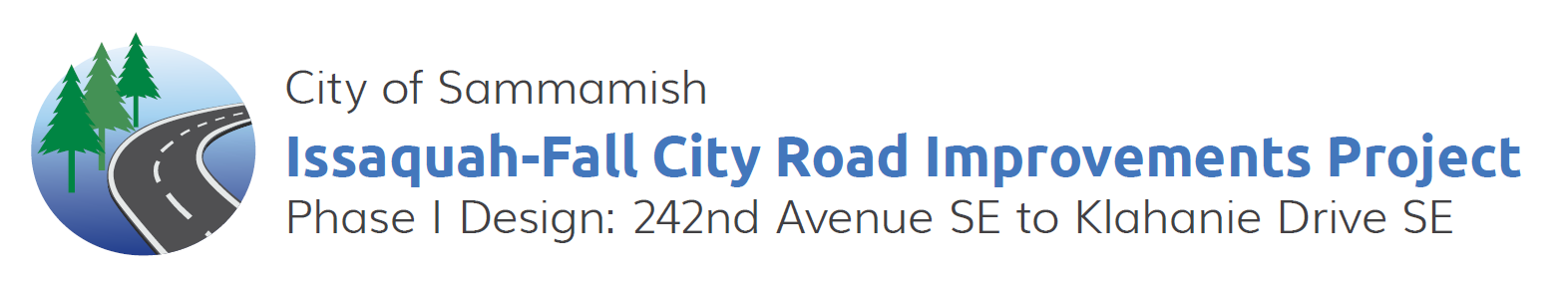 Funding
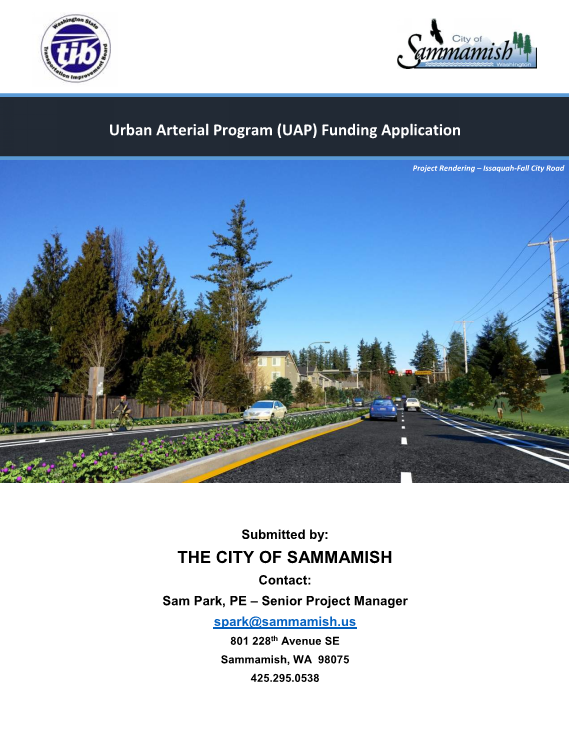 Transportation Improvement Board
2017 Application
$5M Request
Missed by One Point
“Shovel Readiness” 
2018 Potential Application
Due, August of 2018
Award, November of 2018
Funds Available, January of 2019
16
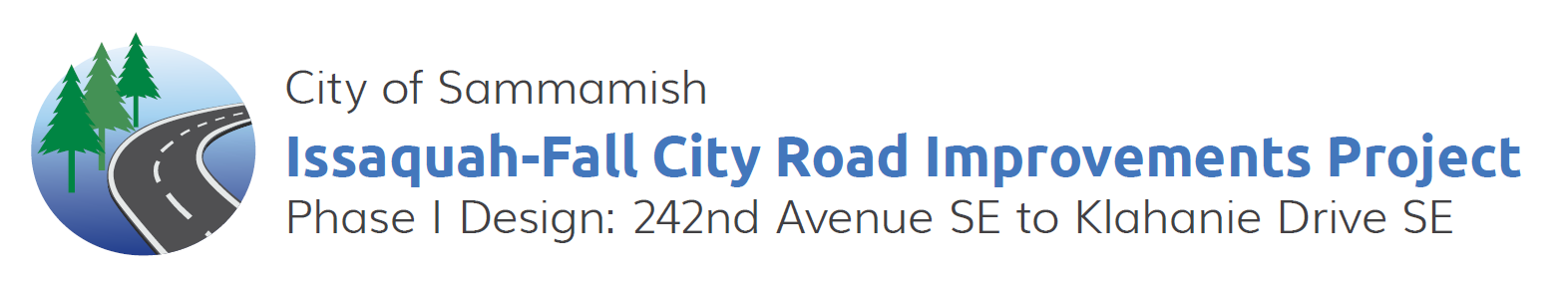 Next Steps
Looking For Council Direction to:
Stay the Course with Roadway Design Modifications, or
Approval to Close the Roadway for Bridge Construction
17
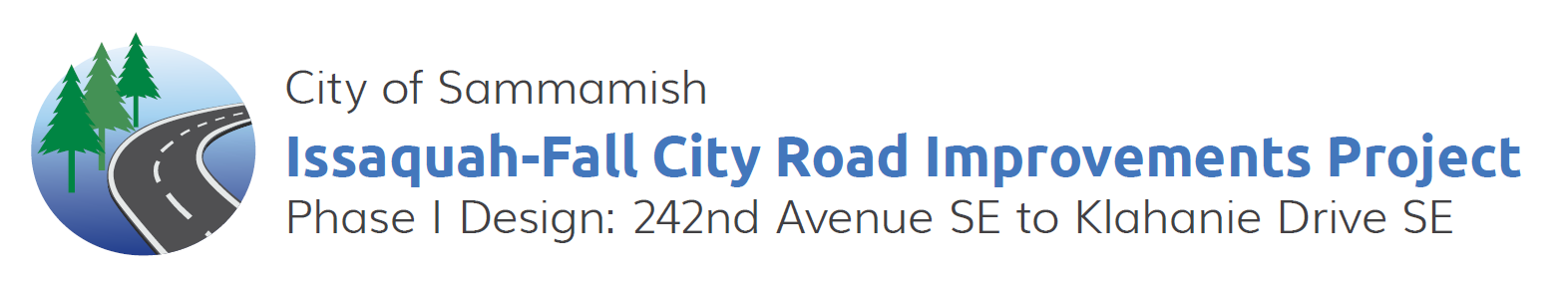 Discussion
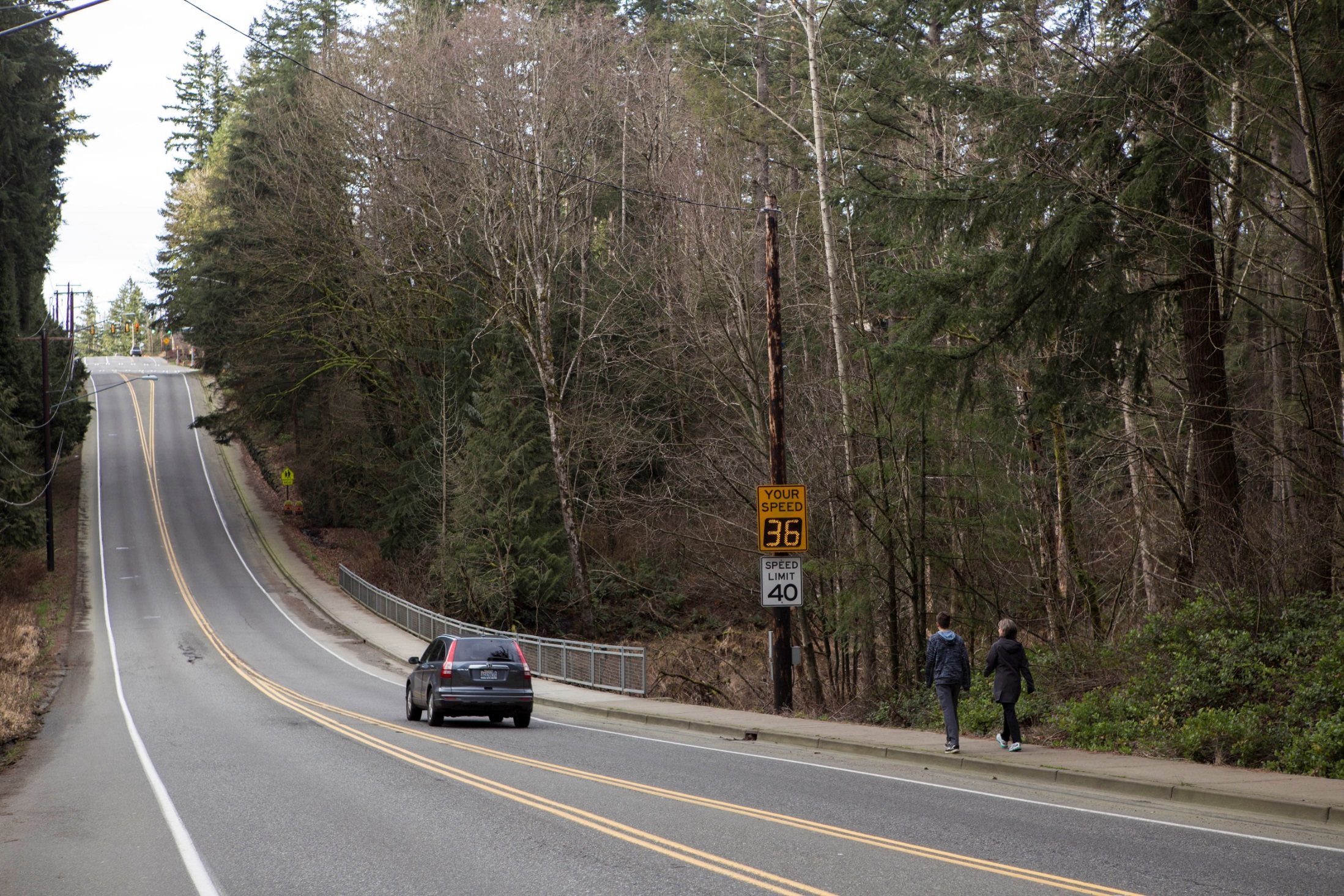